Er Malthus tilbage?- er grænsen for vækst nået?
Carl-Johan Dalgaard



CEPOS 14.12.12
BAGGRUND. P.t. debat om hvorvidt grænsen for videre vækst er nået (ikke mindst på Information’s sider). 

Interessant og legitim debat. ”Vedvarende” vækst er et nyt (ca 150 år) fænomen. Det sidste århundrede kunne være et transition regime til ny stagnation

Værd at gå til med åbent sind (mens man undertrykker en følelse af deja-vue).
TO SPØRGSMÅL

Hvad er grundforudsætningerne for videre vækst?

Begrebsafklaring: 
”Vækst” = Eksponentiel vækst i BNP per indbygger.

Er der noget der tyder på, at grænsen er ved at være nået?
Er grundforudsætningerne ophørt med at være opfyldt?
Er væksten systematisk løjet af i OECD området?
TO SVAR:

Vedvarende vækst i nye ”ideer” og tilstrækkelige substitutions-muligheder mellem naturkapital og menneskeskabt kapital

Nej.
Hvad er grundforudsætningerne for vækst?
Ultimativt drives vækst af ny viden. Er der grænser for vidensakkumulation?

Teori. Jones (1995) m.fl.: De facto, Ja. ”Fishing-out”: stadig flere forskere til at jage stadigt mere komplicerede innovationer for at fastholde vækst (mange teoretiske indvendinger; men lad nu det ligge)

Konsekvens: Vedvarende (global) befolkningsvækst påkrævet for vedvarende vækst  De facto grænser for vækst.
Selv forudsat tekniske fremskrift kan knappe naturresourcer sætte grænser for vækst

Teori. Om væksten er begrænset eller ej afhænger af hvor ”let” det er at substitutere ”naturkapital” for ”menneskeskabt kapital” (maskiner; humankapital i bred forstand). 

Konsekvens: Hvis ”svært” (”substitutionselasticitet ”< 1): Nul vækst på langt sigt.
Er grænserne ved at være nået?
Forudsætning 1: Fortsat vidensakkumulation. Foreløbig masser af plads til øget andel af arbejdsstyrken i ”videnskabende erhverv” og dermed vækst i FoU personale
Anskuelighedsøvelse.

 Antag: 
Nul vækst i den globale befolkning

Vækst i FoU personale med 2% p.a. (teori: sikrer 2% vækst i BNP p.c. ved ”ekstrem” fishing out) indtil 3.4 % beskæftigelsesandel globalt
”Målet” nås om: 48 år
Forudsætning 2: Substitutionsmuligheder mellem naturkapital 
og menneskeskabt kapital

På makroniveau er elasticiteter over 1 ikke et sælsyn (fx Weil, 2009). 

Ændrede sektorsammensætning, produktinnovationer (lavere ressource input) mv

Ingen ved hvor længe dette kan vare ved. Men p.t. synes synes forudsætningerne for vækst - på denne kant - ikke at være forsvundet
Observation: Væksten er systematisk løjet af i OECD området!
Men: Aftagende befolkningsvækst giver automatisk lavere BNP vækst
Og: Konvergens leder til faldende gns vækstrate i OECD
1950erne og 1960erne var meget specielle … genopbygningen af Europa
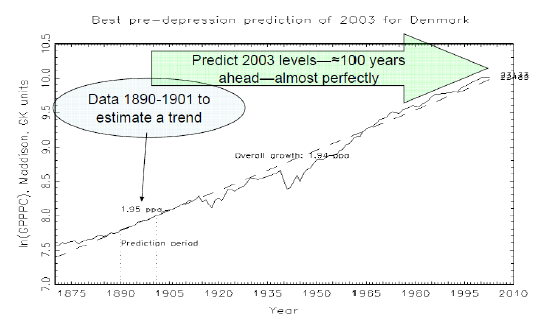 Bundlinje
Ingen véd om væksten vil fortsætte ”for evigt”

Men:

P.t. intet der tyder på at grundforudsætningerne for vækst er brudt

Vækstprocessen forekommer stabil over det lange sigt (arbitrære tiårsintervaller kan ikke anvendes til at aflure langsigtede tendenser)
TAK FOR JERES OPMÆRKSOMHED!